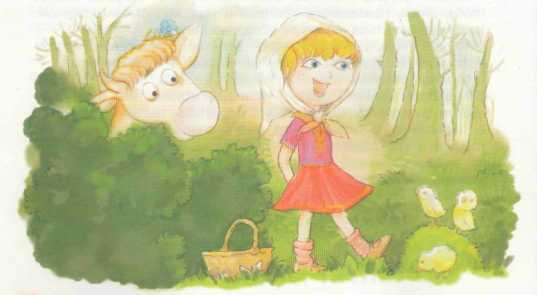 ЛА – ЛА – ЛА….
  ЛЮ- ЛЮ- ЛЮ….
ЛА – ЛА – ЛА….
  ЛЮ- ЛЮ- ЛЮ….
Л
ЛА-ЛА-ЛА
ЛЮ-ЛЮ-ЛЮ
Ю
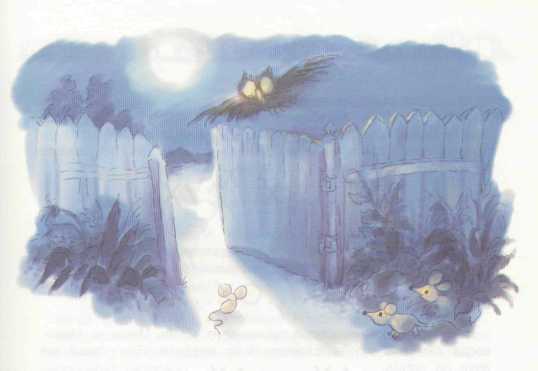 АЫА-АЫА…    АЫА-АЫА …
ИПС-ИПС
УХ…УХ…УХ…
УХ…УХ…УХ…
ОХ…ОХ…
АХ..АХ…
Х
УХ-УХАХ-АХОХ-ОХ
КО-КО-КО…КО-КО-КО…
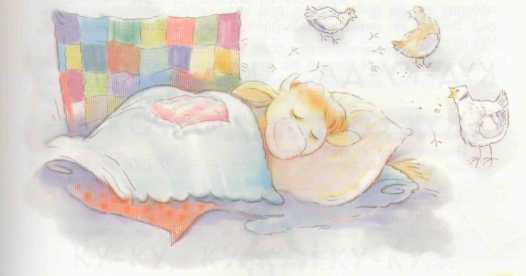 КО-КО-КО…КО-КО-КО…
КУД-КУ-ДА…КУД-КУ-ДА…
Д
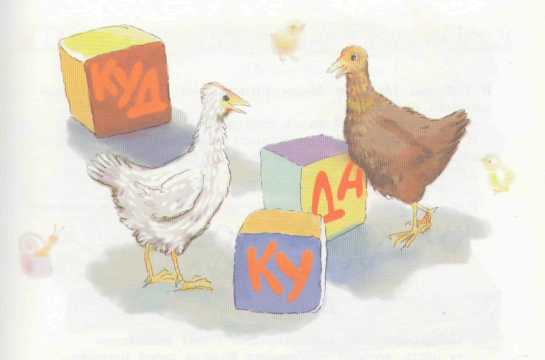 КО-КО-КО…КО-КО-КО…
КУ-КУКУ-КУКУ-КУ
КУД-КУ-ДА          КУДА              ДА
КУД-КУ-ДАКУДА  ДА
КУ-КА-РЕ-КУ…